Topic: Storage Devices
QUIZ

GRADE: 10
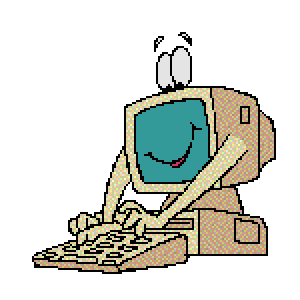 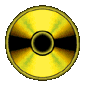 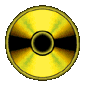 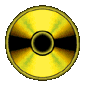 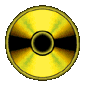 What is a Storage device?
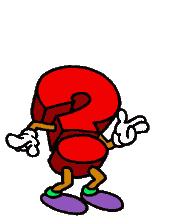 A storage device is a hardware component that stores data, information and programming instructions.
Do you know what is meant by ‘programming instructions?’
Programming Instructions
These are software programs used by the computer; for example,  Windows XP, Microsoft office word, excel and so on.
Can you identify the storage devicesbelow?
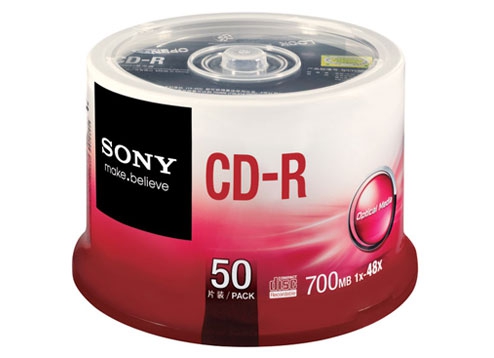 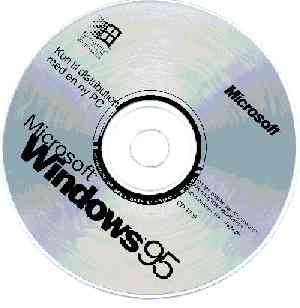 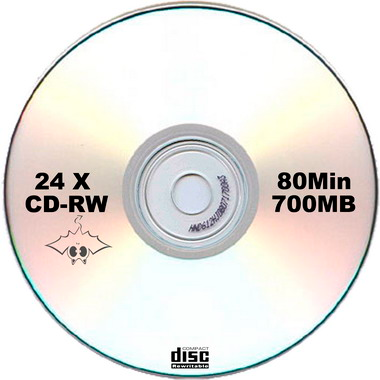 Compact Disk-Read Only Memory
Compact Disk-Recordable
Compact Disk-Rewritable
DVD – Digital Video Disk
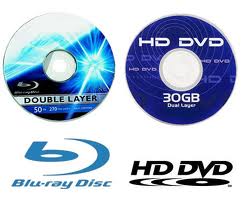 Hard Disk
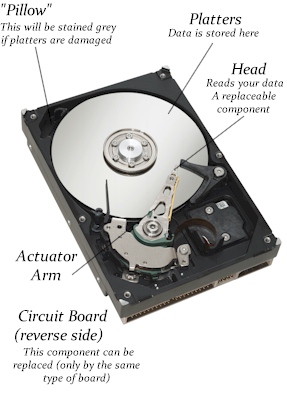 Flash Drive
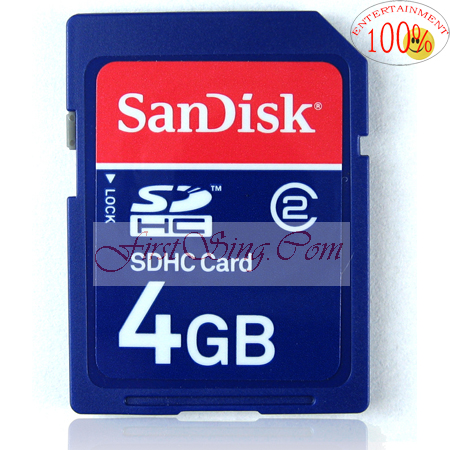 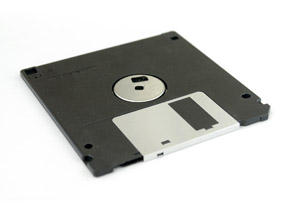 Memory Card
Floppy Disk
What storage device am I?
I am mostly found in cameras and many smart phones. I am built in many different sizes?
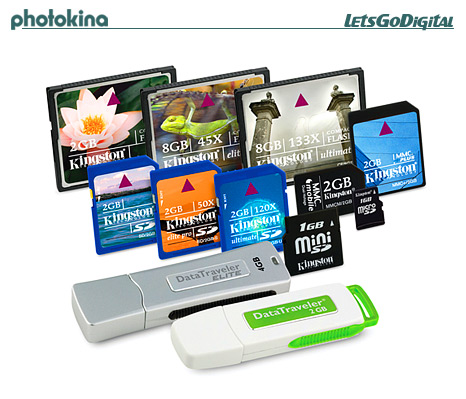 Answer: 
Memory Card
What storage device am I?
They use me to back up data on hard drive but they mostly used me to store movies.
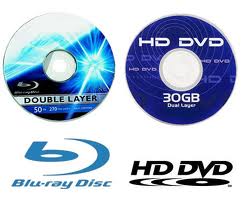 Answer: 
DVD
What storage device am I?
When you add data to me, I am read only, meaning you can only read data but you cannot add or delete any data from me. I am mainly used to store computer software.
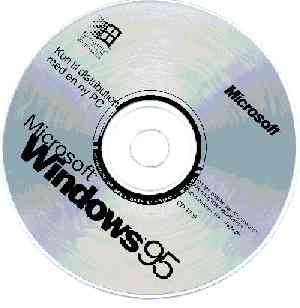 Answer:
CD-ROM
What storage device am I?
I am similar to  a CD-ROM  and CD-R. What makes me different is the fact that you can write (add) data to me more than one time. They store a lot of data on me.
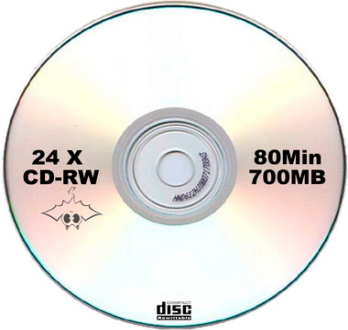 Answer:
CD-RW
What storage device am I?
They always burn me to add their favourite music. They can only add data to me once.
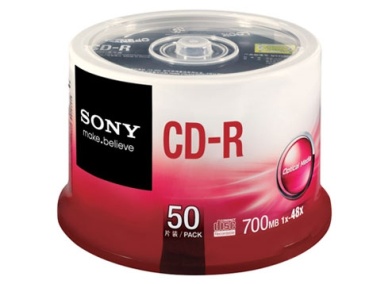 Answer:
CD-R
What storage device am I?
Nobody  seem to use me anymore because I store the smallest amount of data.
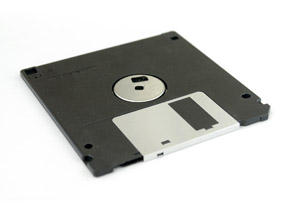 Answer:
Floppy Disk
What storage device am I?
I am the most popular guy in town. I am a small light and portable fellow, in that they carry me in their pockets and even wear me around their necks. I come in various shapes and sizes.
Answer:
Flash Drive
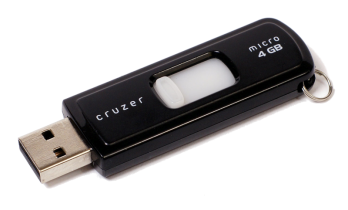 What storage device am I?
I am the computer’s main secondary storage. I store a lot of data and information. You can’t see me because I always stay inside the System Unit.
Answer:
Hard Drive
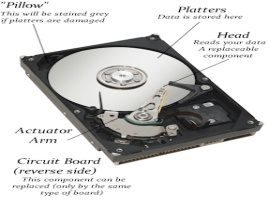 Question 1
The Administrative Office of the University College of the Caribbean processes thousands of students’ data on a daily basis. The supervisor is now concerned of the limited amount of storage space available on the hard drive, which is the main storage device for the computer system.
Suggest ONE suitable device identified above that the University College could use to ease this problem. Give reasons for your answer.
Questions:
1. 	In what ways can the CD-R, CD-ROM, 	Memory Card and DVD be used in an 	office environment?

2. 	What is the difference between a CD-	ROM, and CD-RW.
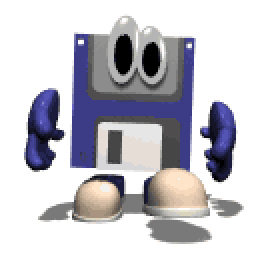 Did You Enjoy 
This Lesson?
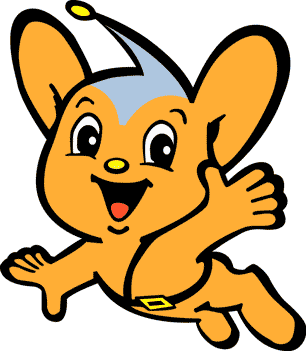 Goodbye!
See you next week!